Дидактические игры 
с 
коллекционным материалом
(пуговицы)
Подготовила:  Е.Е. Варанкина
Воспитатель МБДОУ «Детский сад № 7»
                                      г. Иваново
«Подбери дереву листья»Из пуговиц определенного цвета необходимо подобрать дереву листики (в зависимости от времени года)
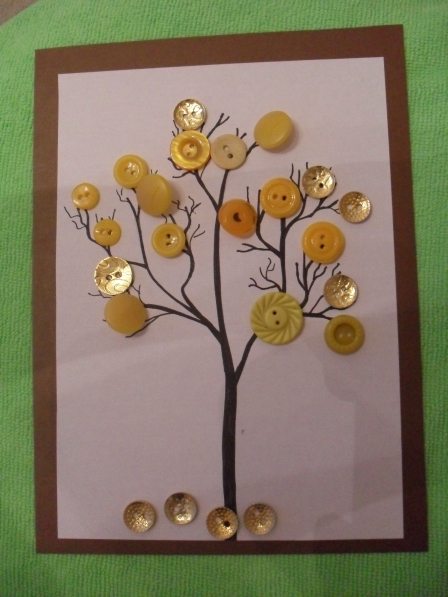 «Дорожки»  Детям предложили проводить до дома животных по лабиринтам. Оказывается, зажимая пуговичку пальчиком, это делать гораздо интереснее и сложнее
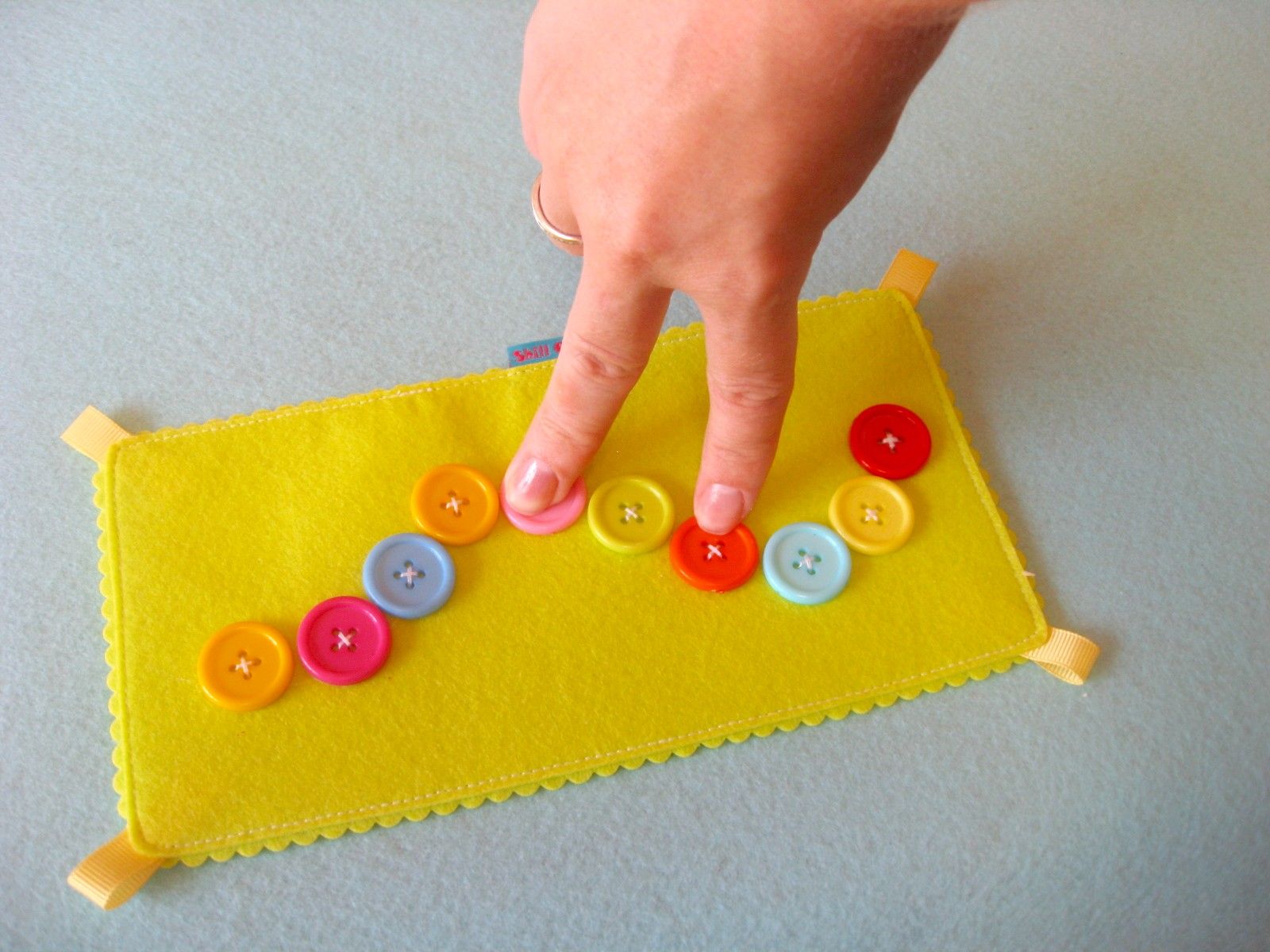 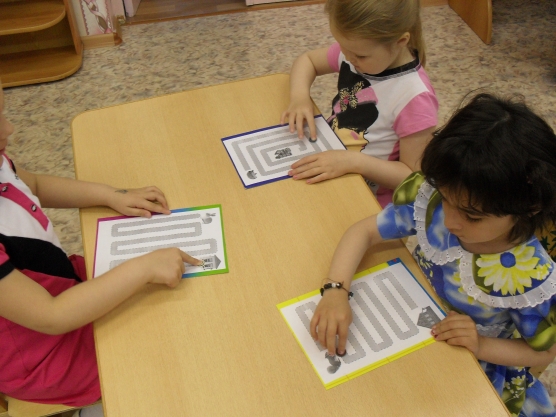 «Пуговичные узоры»Для начала предложим  детям немного пофантазировать и выложить на  тарелочках различные узоры, не используя каких-либо шаблонов. Пуговицы интересны тем, что имеют разную форму, размер, фактуру.Вот, что получилось
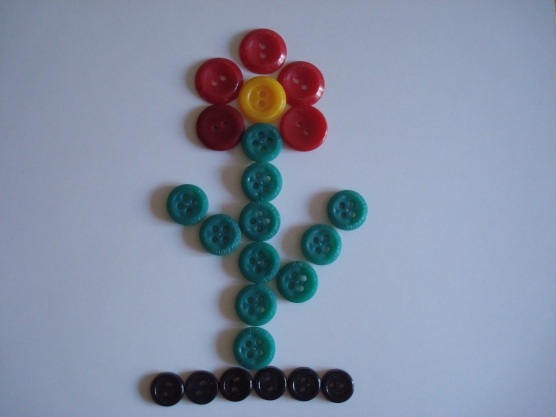 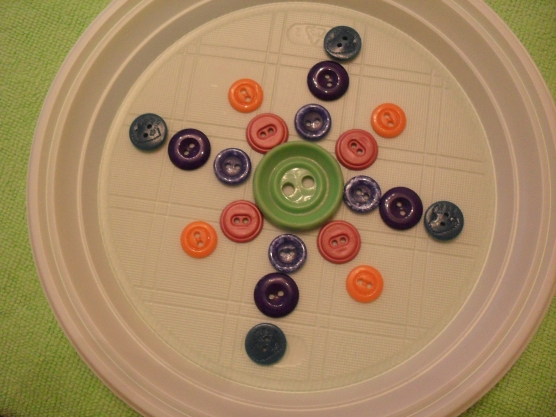 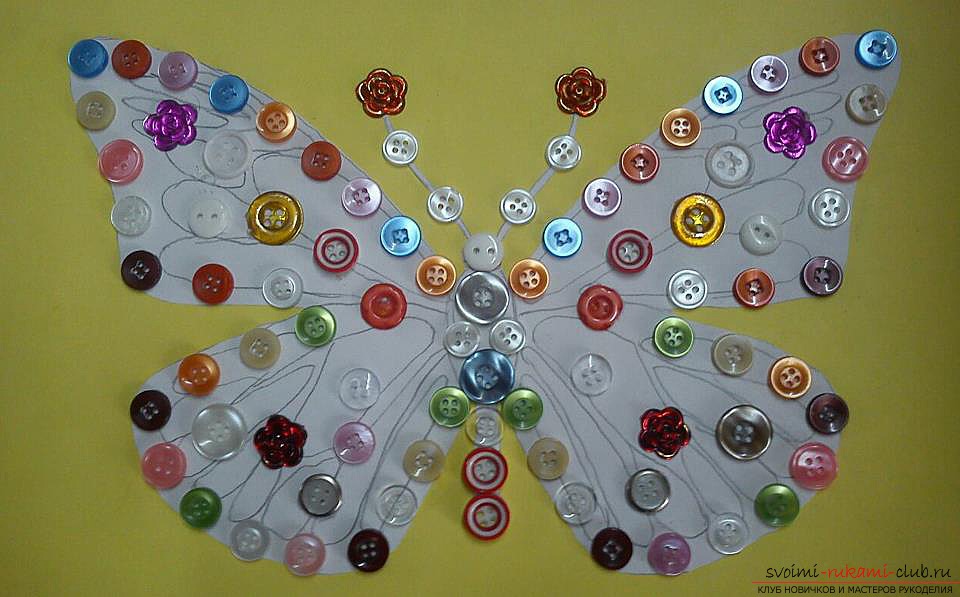 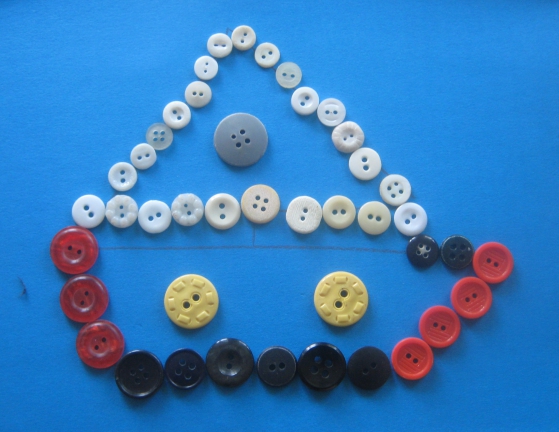 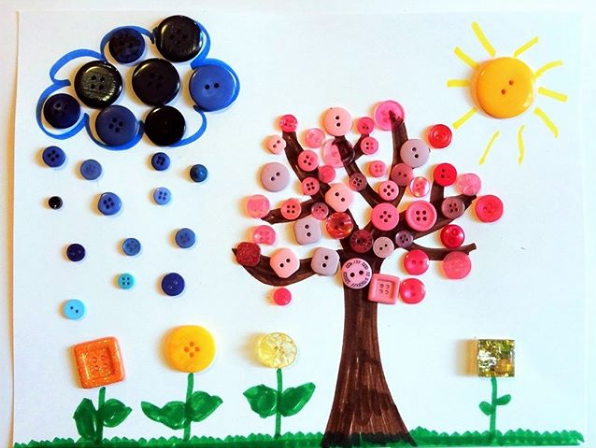